Monitoreo de carpetas de recuperación - SIMON
Equipo de monitoreo,  elaboración y validación de instrumentos y herramientas
DAGED
Objetivo
Incorporar aportes de las IGED en la formulación de instrumentos para la ejecución del monitoreo de las carpetas de recuperación.
Contenido
2
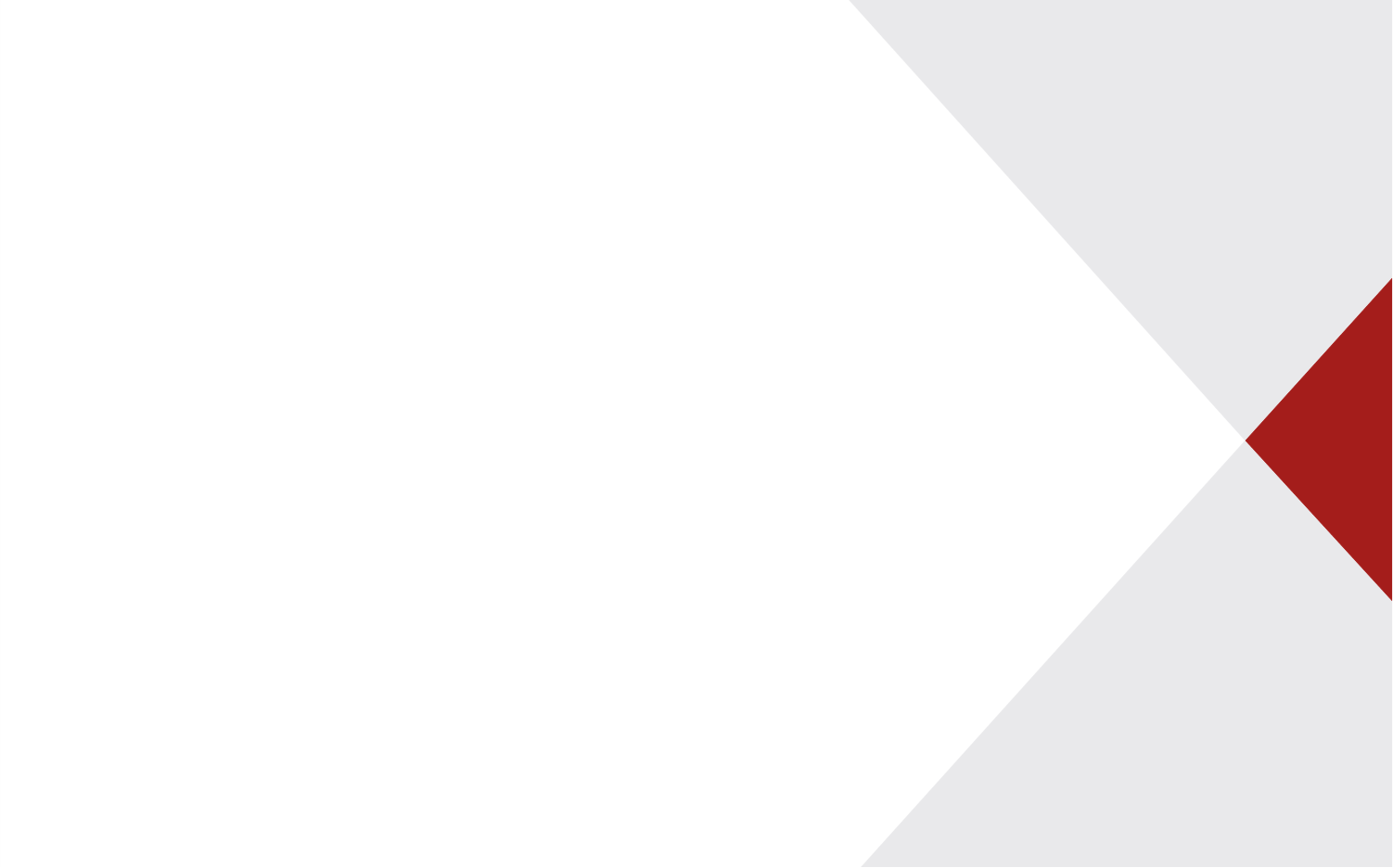 Tema 1:
Procesos de monitoreo mediante la plataforma SIMON
Rol de la DAGED
La DAGED unidad  orgánica responsable de formular, proponer y supervisar la implementación de políticas, planes y proyectos que permitan la mejora de la calidad de la gestión de los servicios educativos a cargo de las DRE, o las que hagan sus veces, y de las UGEL.
La DAGED implementa la plataforma SIMON para el proceso de monitoreo y gestión de información.
http://simon.minedu.gob.pe/
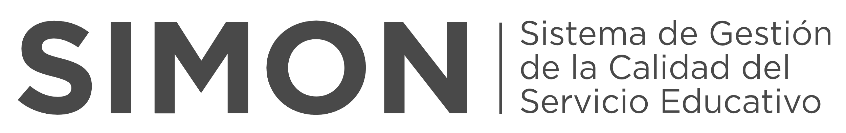 4
Planes de monitoreo implementados - 2020
5
Necesidad de monitoreo y/o recojo de información
6
Procesos de monitoreo con SIMON
3.0
2.0
7
Ruta: Cogestión de los procesos de monitoreo a implementarse en SIMON
8
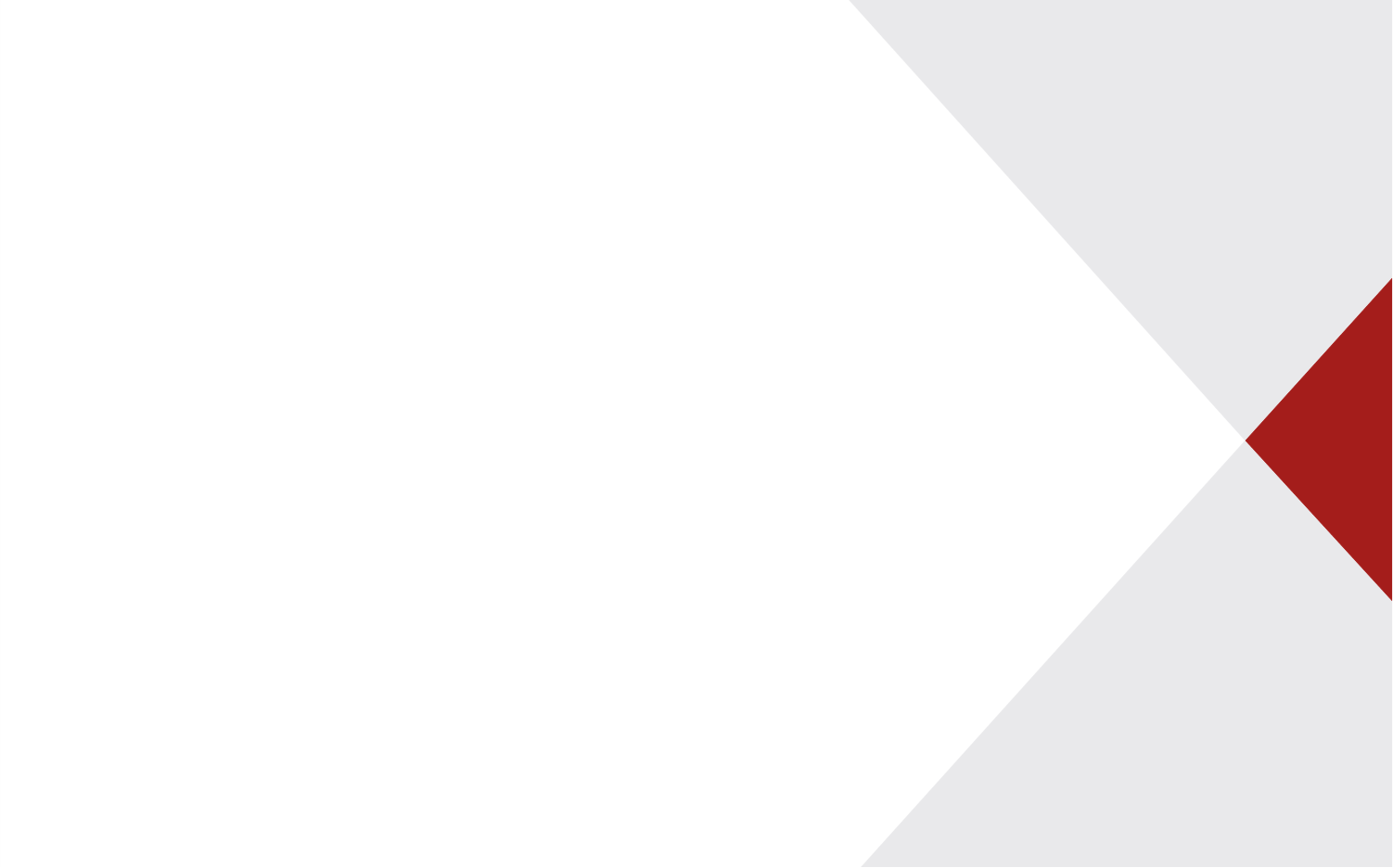 Tema 2:
Instrumentos para el monitoreo de carpetas de recuperación
Articulación del monitoreo
MONITOREO
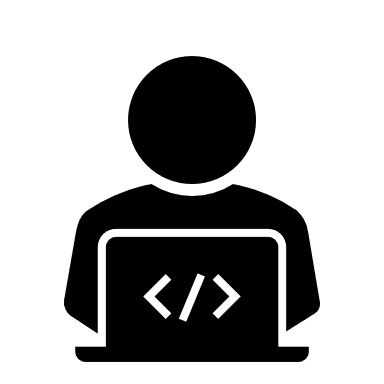 MONITOREO
Ficha Técnica: Monitoreo de DRE a UGEL
11
Ficha de monitoreo de DRE a UGEL
12
Ficha técnica: Monitoreo de UGEL a I.E
13
Ficha de monitoreo de UGEL a I.E
14
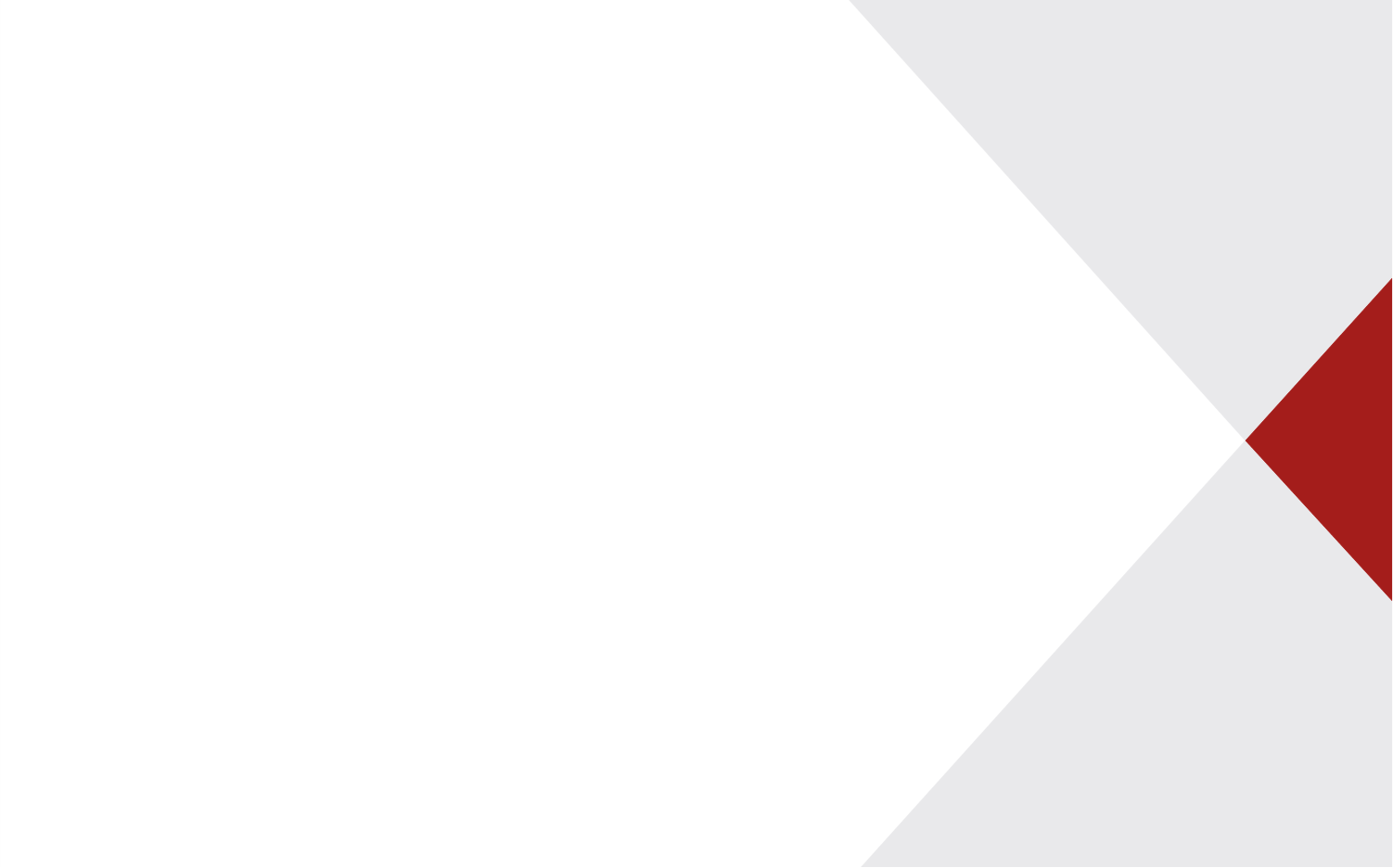 Tema 3:
Orientaciones para la aplicación de instrumentos de monitoreo
Protocolo: monitoreo de la DRE a las UGEL
ANTES: Planificación y organización

Verificación de usuario y contraseña para ingresar a SIMON.

Revisión de fichas y protocolos de monitoreo.

Coordinación del día y la hora de la llamada al director de la UGEL/Jefe de AGP.

Programación de la visita en SIMON.
16
Protocolo: monitoreo de la DRE a las UGEL
DURANTE: Recojo y registro de información

Ingreso a SIMON, en opción “Ejecución” ingresa a “Monitoreo” 
Nota: puede descargar la ficha en blanco y llenarla para luego registrar o ingresar la información directamente al sistema.

Formulación de las preguntas y registro de la información. El especialista de la DRE realizará las preguntas correspondientes y registrará la información en la ficha.
Nota: Utilizar el protocolo de aplicación de la ficha de monitoreo para la valoración objetiva de las respuestas a cada ítem: Sí o No.

Grabación de la información registrada (“guardar”)
17
Descriptores para la valoración
18
Protocolo: monitoreo de la DRE a las UGEL
DESPUÉS: Revisión de información y cierre.
 
Revisión de la información ingresada.
NOTA: Es importante revisar cuidadosamente la información ingresada, si hay algún error corregirlo y si faltó ingresar información, completarla

Grabación de la información (botón Guardar).

Cierre de la ficha (clic cerrar ejecución)
NOTA:  Una vez cerrada la ejecución no se puede modificar la información ingresada.
19
Protocolo: monitoreo a directores de I.E
ANTES: Planificación y organización

Elaboración de la relación de II.EE. a monitorear y monitores
Verificación de usuario y contraseña para ingresar a SIMON.
Revisión de fichas y protocolos de monitoreo.
Coordinación del día y la hora de la llamada al director de la I.E
Programación de la visita en SIMON.

Nota: Si la UGEL determina que los directores de las II.EE registren la información de su I.E, deben verificar en SIAGIE que la relación de directores esté actualizada ya que ellos ingresarán con su usuario y su clave de SIAGIE.
20
Protocolo para el monitoreo a directores de I.E
DURANTE: Recojo y registro de información

Ingreso a SIMON, en opción “Ejecución” ingresa a “Monitoreo” 
Nota: puede descargar la ficha en blanco y llenarla para luego registrar o ingresar la información directamente al sistema.

Formulación de las preguntas y registro de la información. El especialista de la DRE realizará las preguntas correspondientes y registrará la información en la ficha.
Nota: Utilizar el protocolo de aplicación de la ficha de monitoreo para la valoración objetiva de las respuestas a cada ítem: Sí o No.

Grabación de la información registrada (“guardar”)
21
Descriptores para la valoración
22
Protocolo: monitoreo a directores de I.E
DESPUÉS: Revisión de información y cierre.
 
Revisión de la información ingresada.
NOTA: Es importante revisar cuidadosamente la información ingresada, si hay algún error corregirlo y si faltó ingresar información, completarla

Grabación de la información (botón Guardar).

Cierre de la ficha (clic cerrar ejecución)
NOTA:  Una vez cerrada la ejecución no se puede modificar la información ingresada.
23
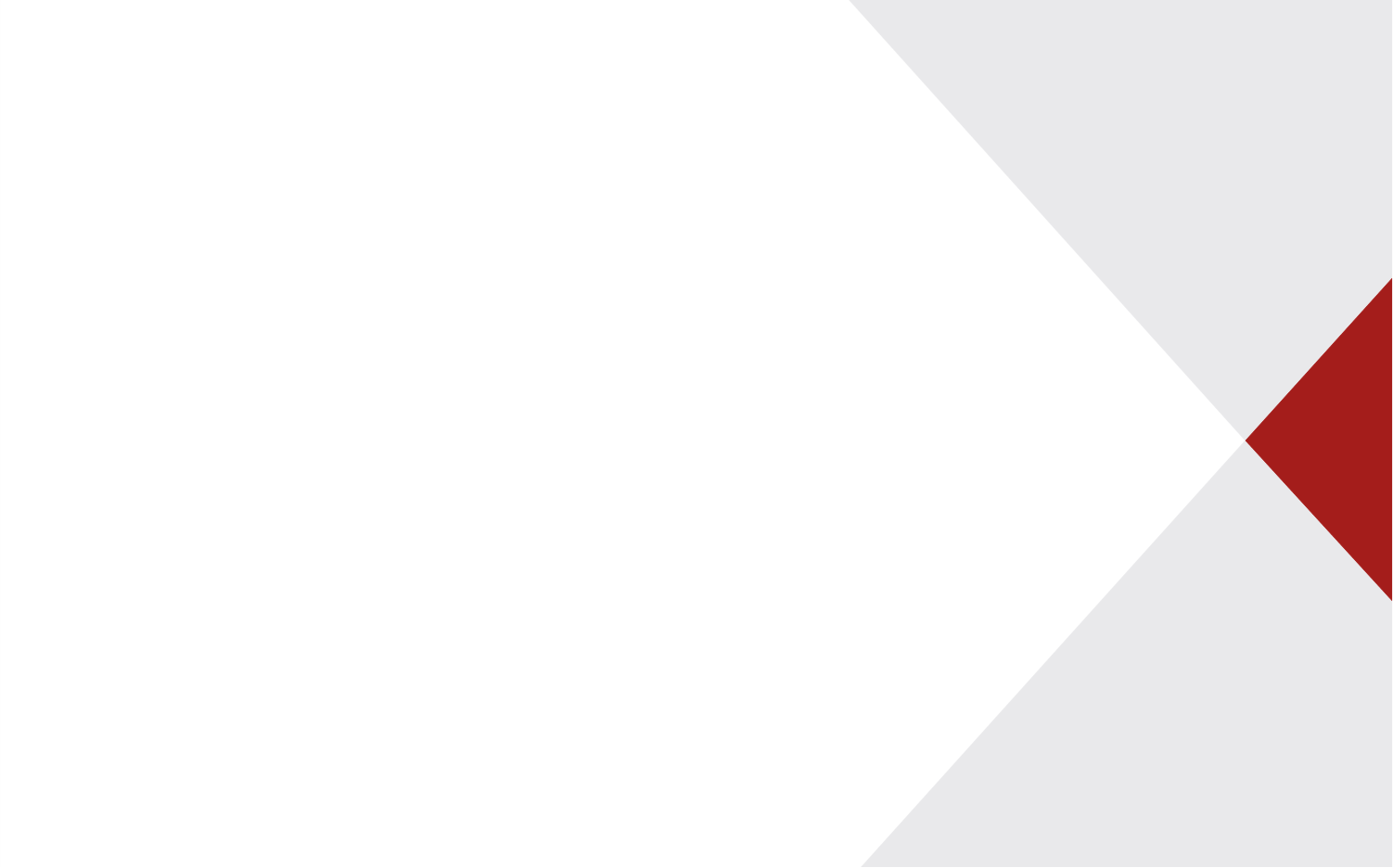 Tema 4: SIMON 3.0